Кружок « Любознайка»для детей 5 - 6 лет
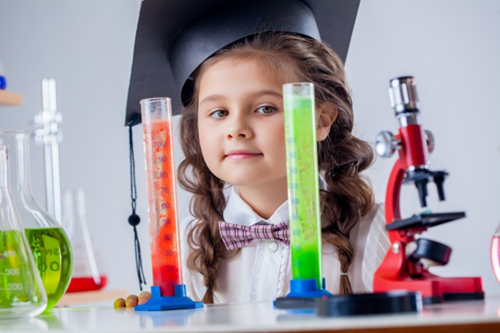 Руководители: Хорошавина Г.М.
Черемных С.С.
Цель: способствовать развитию у детей познавательной активности, любознательности, стремления к самостоятельному познанию и размышлению посредством экспериментальной деятельности.Задачи:1. Расширять представление детей об окружающем мире через знакомство с элементарными знаниями из различных областей наук2. Развивать у детей  умение пользоваться приборами- помощниками при проведении игр – экспериментов.3. Развивать умственные способности.4. Социально –личностное развитие ребенка: развитие коммуникативности,  самостоятельности, наблюдательности, элементарного контроля и саморегуляции своих действий.
Актуальность темыМир открывается ребенку через опыт его личных ощущений, действий, переживаний. Именно экспериментирование является ведущим видом деятельности у маленьких детей «Фундаментальный факт заключается в том, что деятельность экспериментирования пронизывает все сферы детской жизни, все детские деятельности, в том  числе и игровую».
Ожидаемый результат
В результате освоения детьми содержание программы формируются устойчивые естественнонаучные знания и представления,  исследовательские умения, а также самостоятельность в процессе экспериментальной деятельности.
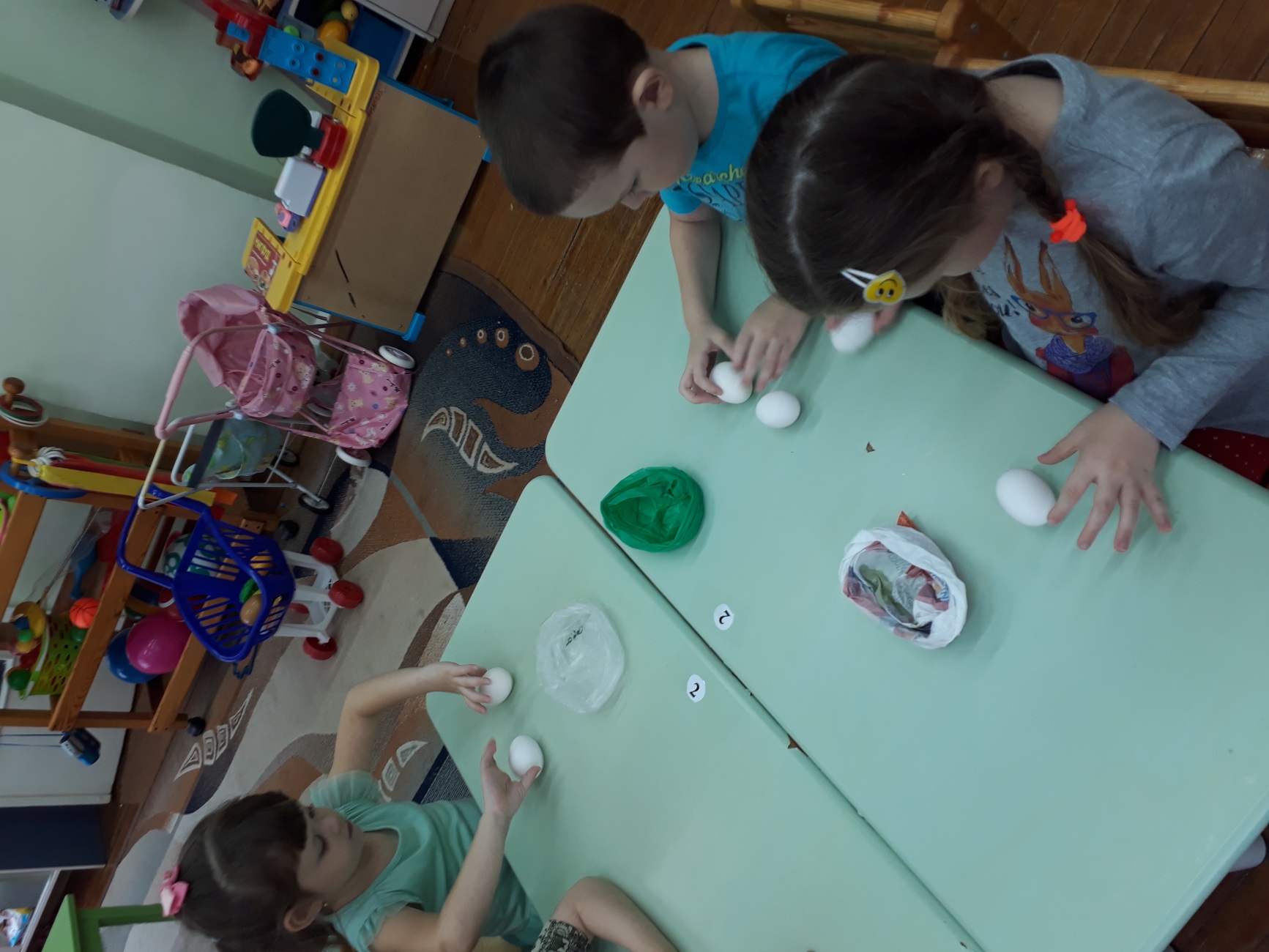 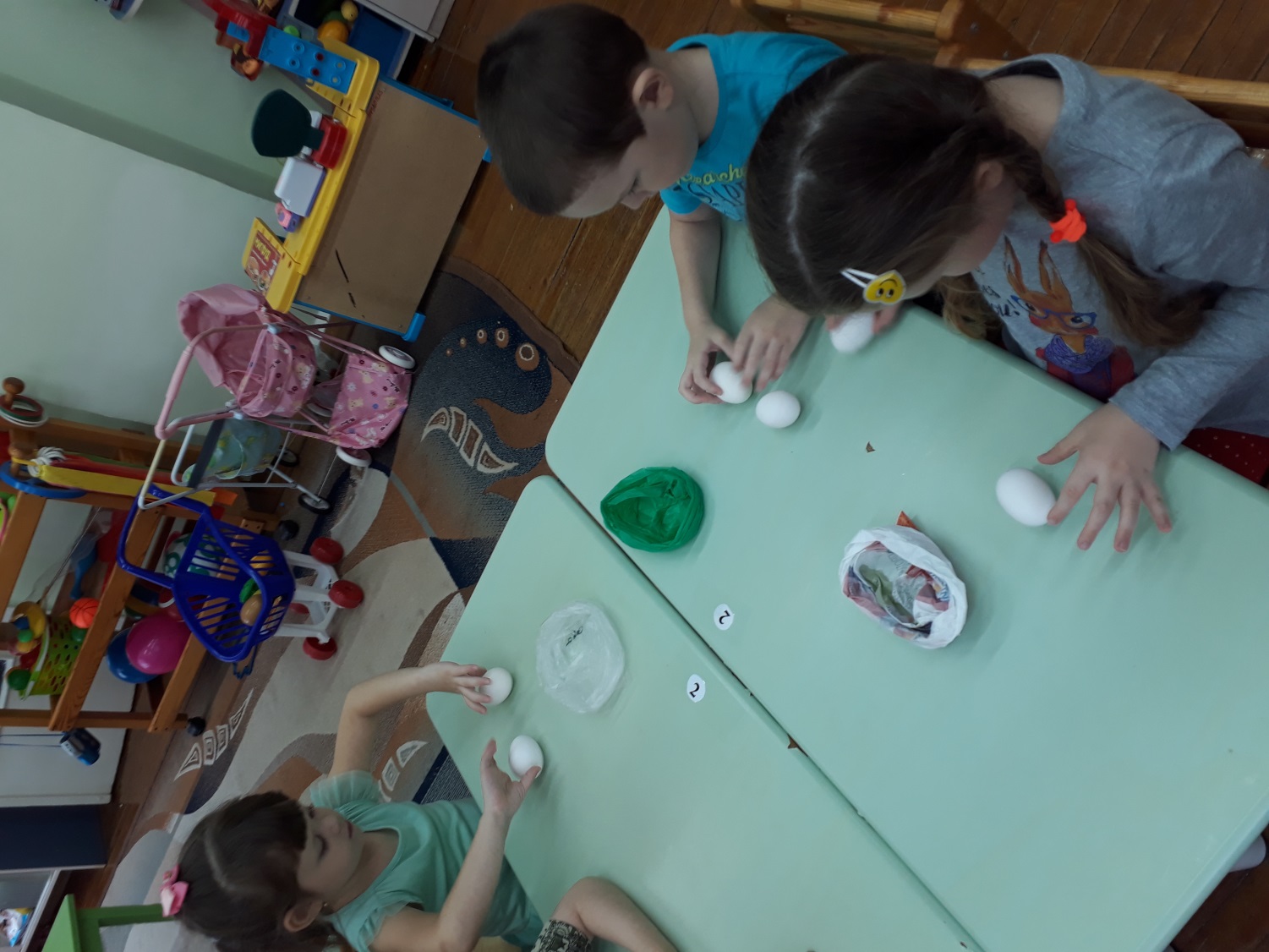 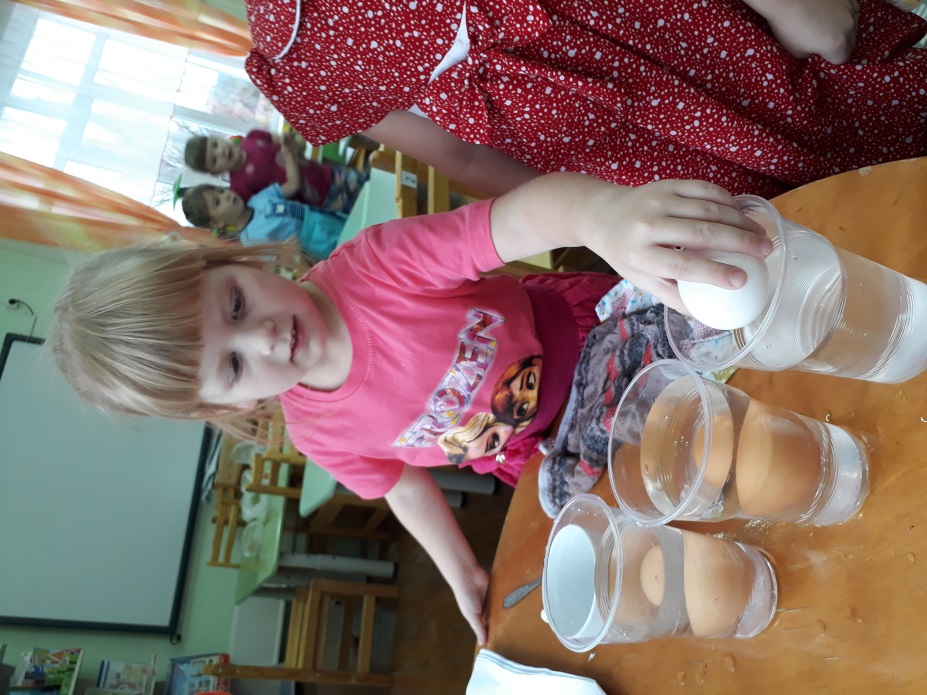 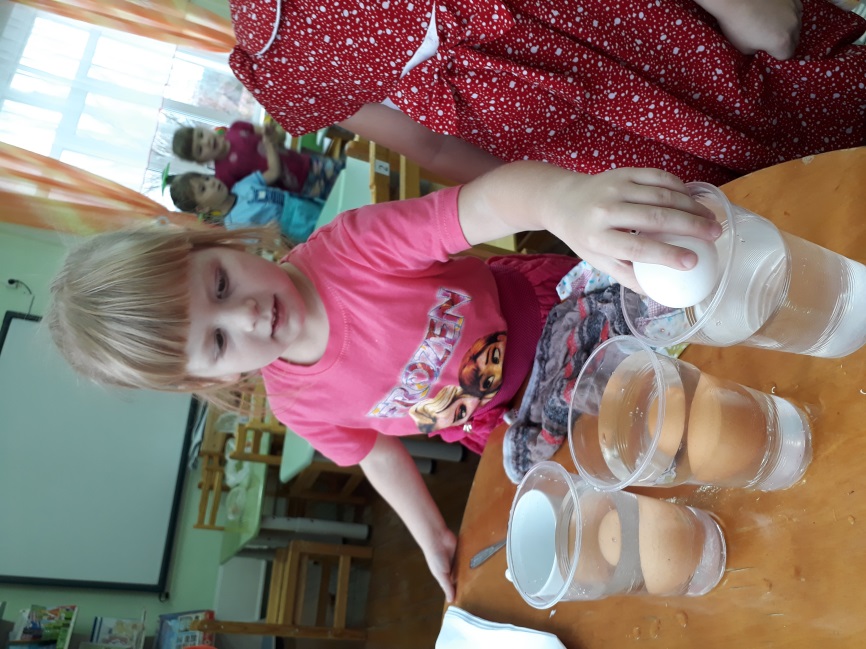 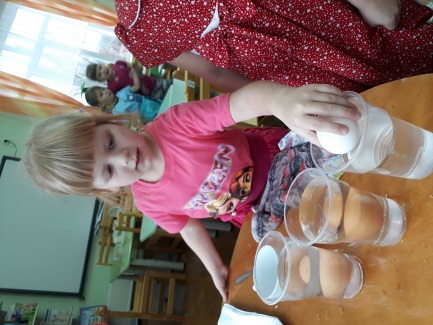 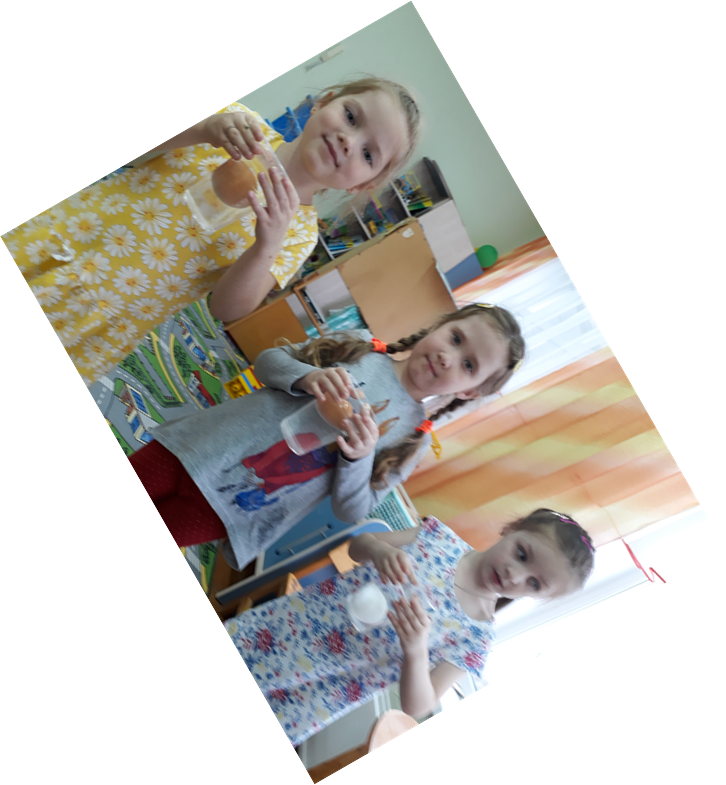 Эксперименты с яйцом
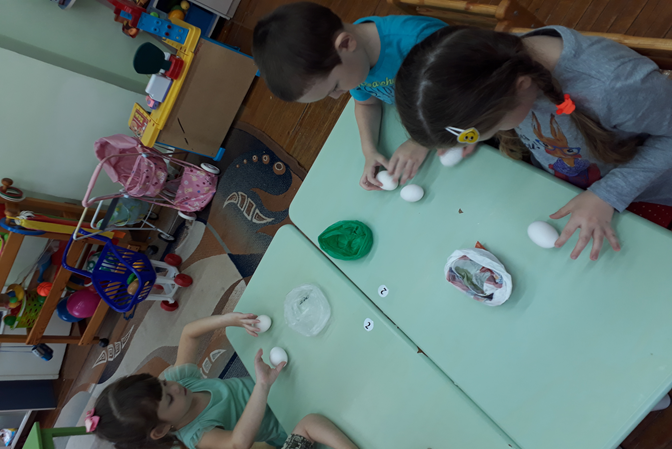 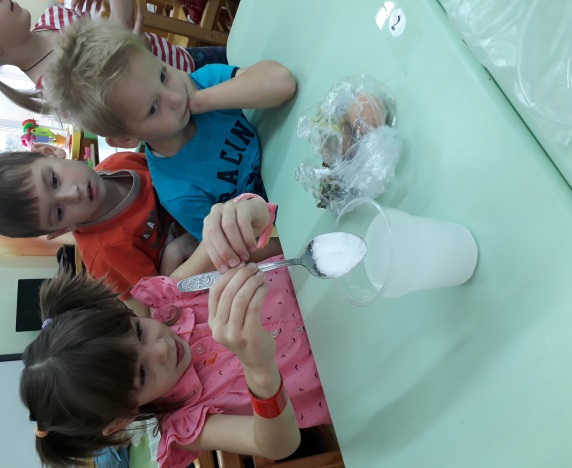 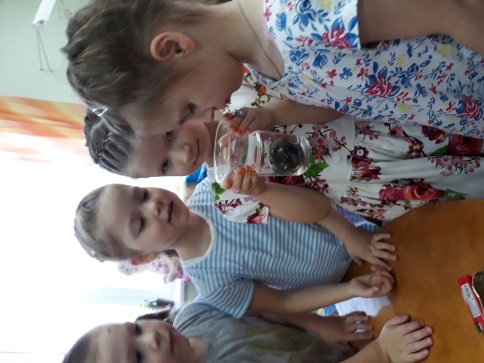 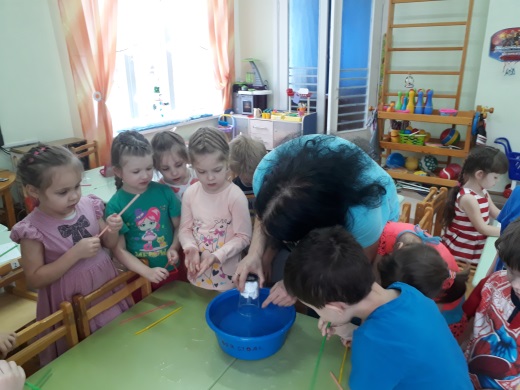 Эксперименты с воздухом
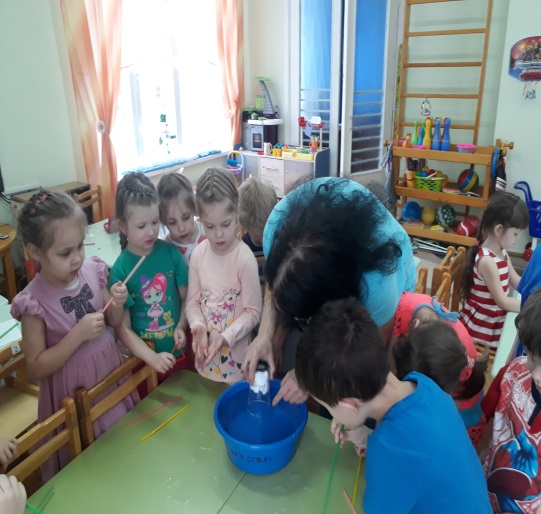 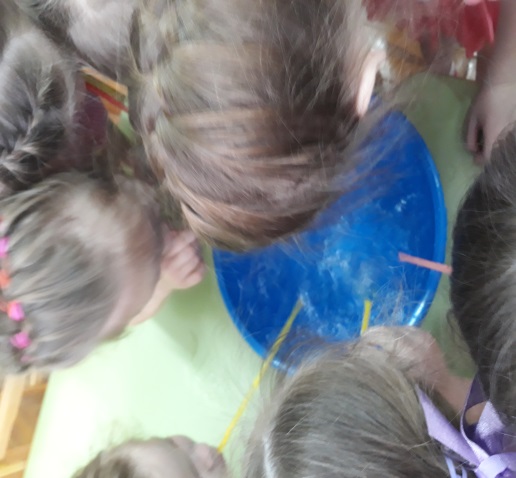 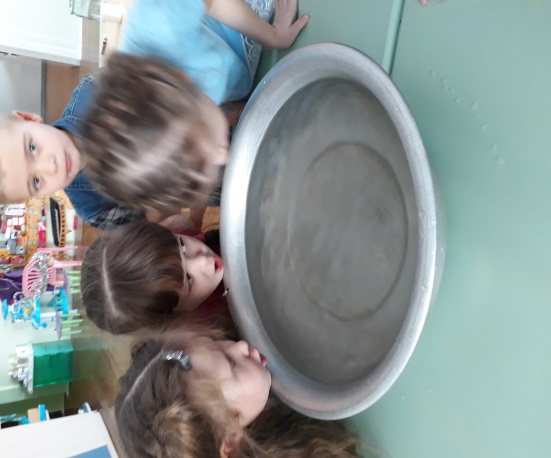 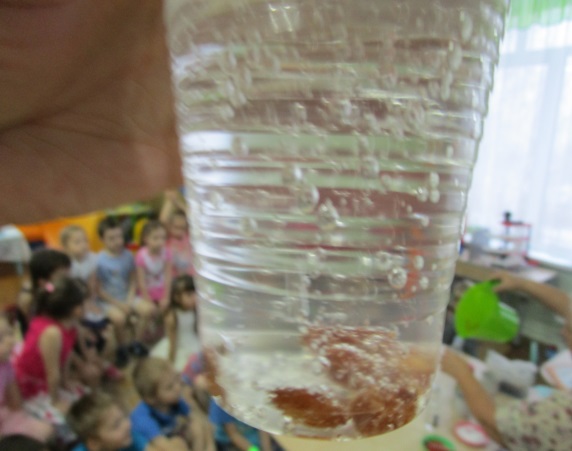 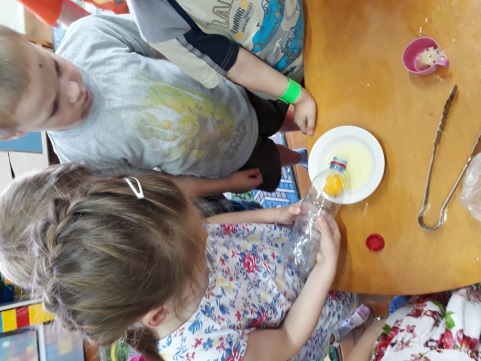 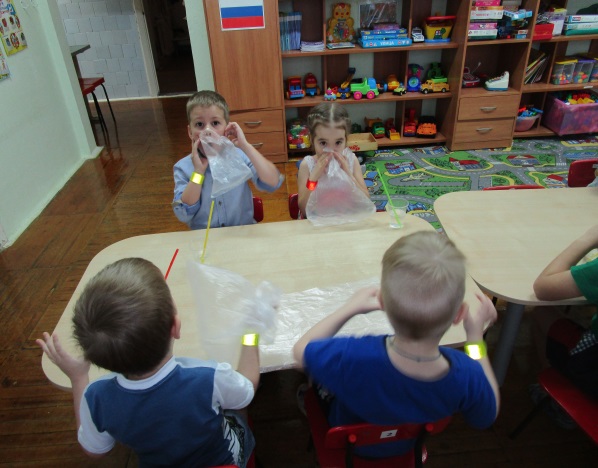 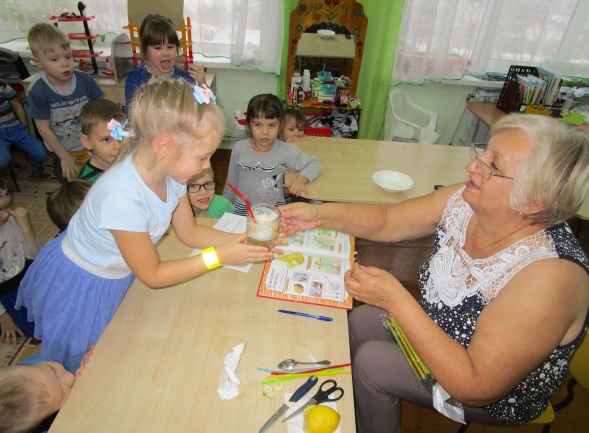 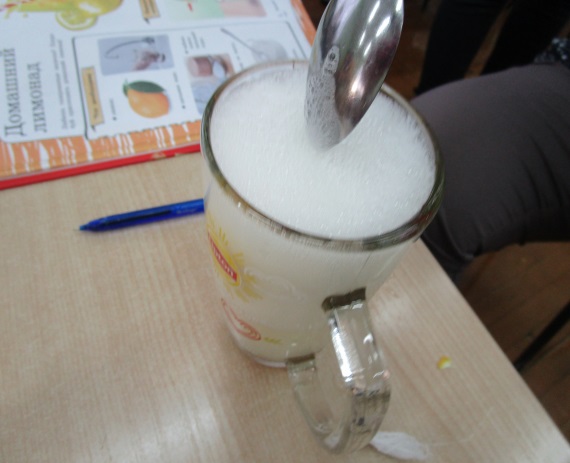 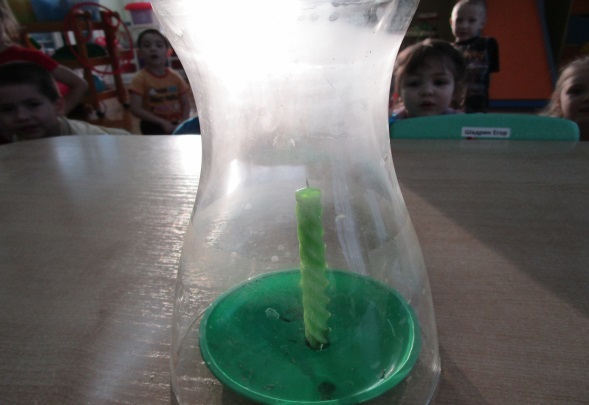 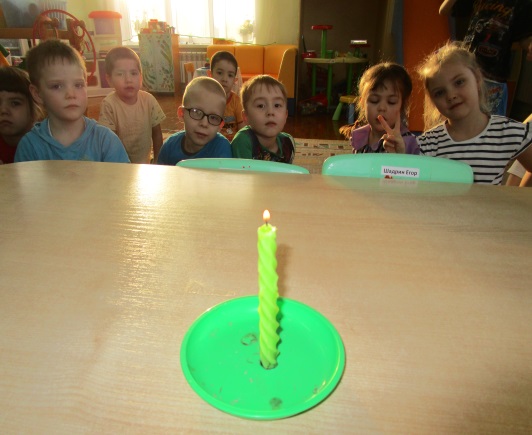 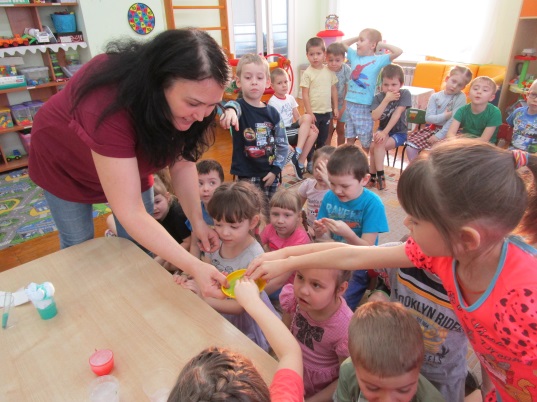 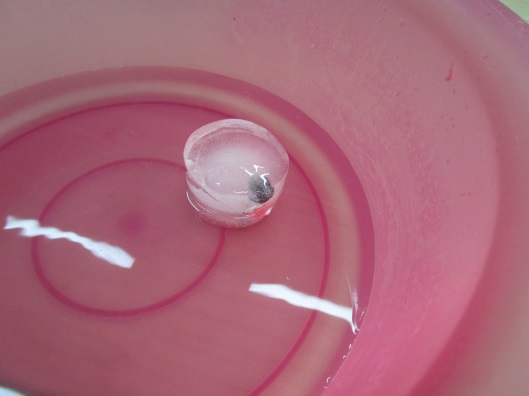 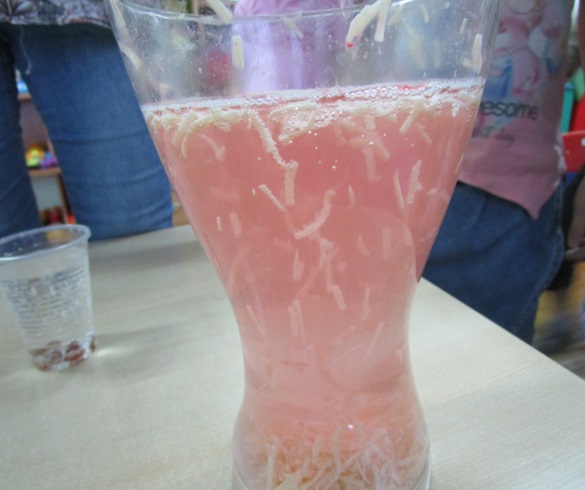 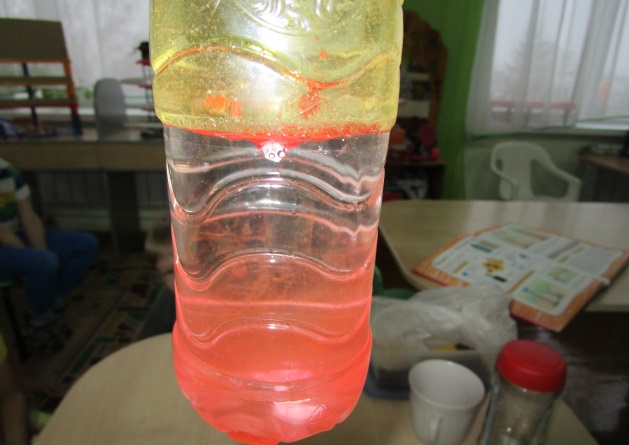 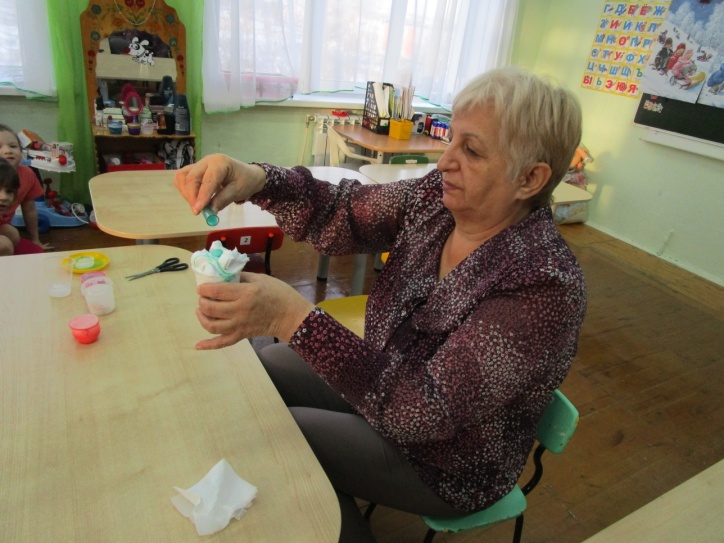